TEHNIŠKI DAN  15. 12. 2020
KRASIMO
NAVODILA
DAN JE NAMENJEN OKRASITVI SOBE, STANOVANJA,
PRI TEM MORAŠ NEIZMERNO UŽIVATI,
VMES SI PRIVOŠČI MALO RAZGIBAVANJA, 
PRISLUHNI BOŽIČNI GLASBI,
NA KONCU PA SKUPAJ Z DOMAČIMI ZAIGRAJ DRUŽABNO IGRO, KI JO IMAŠ DOMA.
PREDLOGI, IDEJE
OKRASI SMREČICO
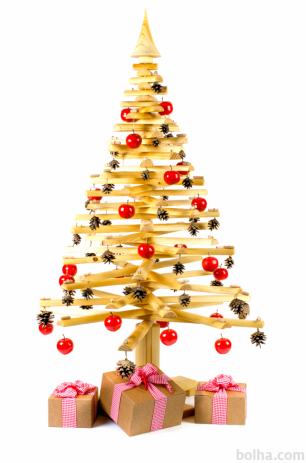 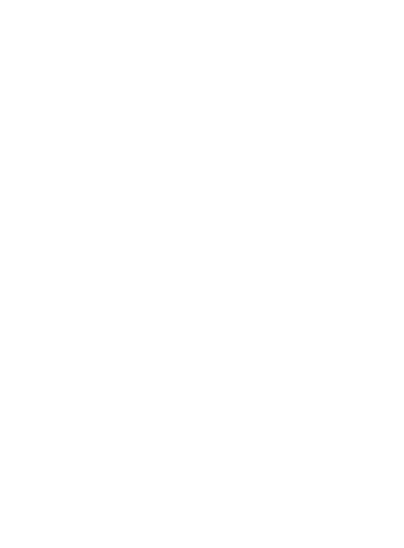 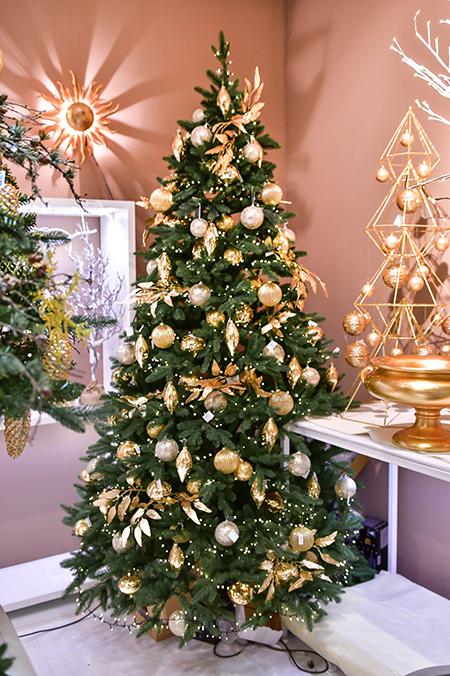 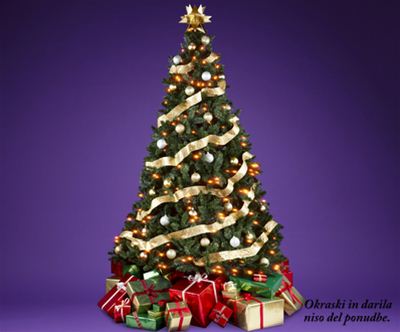 LAHKO NAREDIŠ VERIGO IZ PAPIRJA
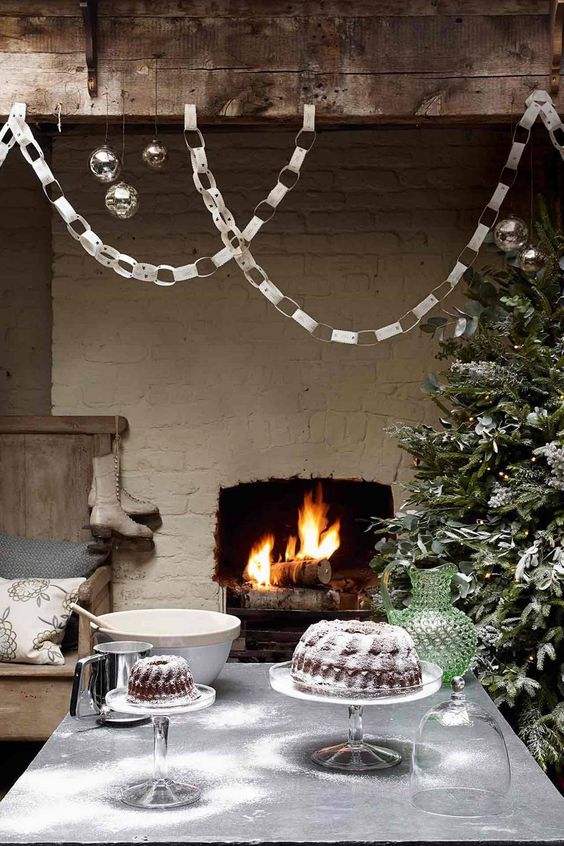 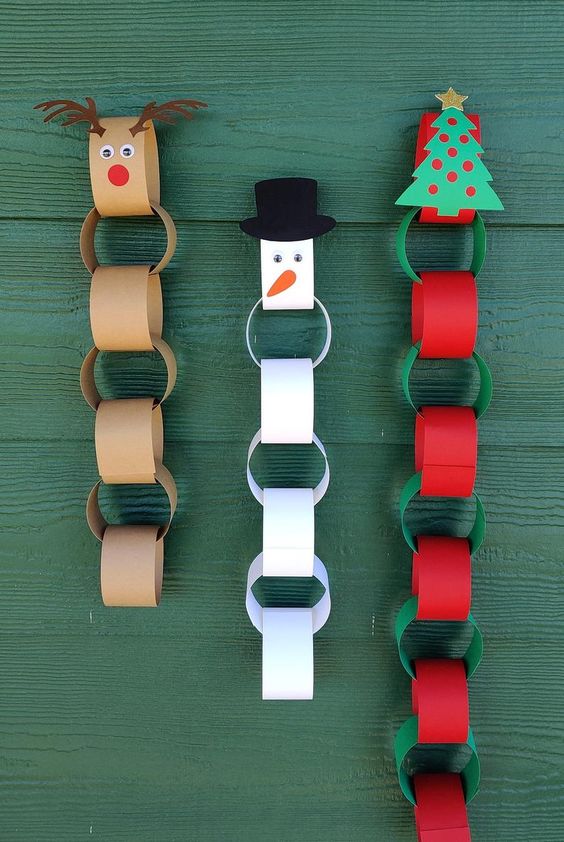 VZEMI BARVNI PAPIR, NAREŽI GA NA TRAKOVE. PRVI TRAK ZALEPIŠ, NATO DAŠ NASLEDNJEGA SKOZI PRVEGA IN ŠELE NA TO ZALEPIŠ.
LAHKO SI OKRASIŠ VRATA SOBE
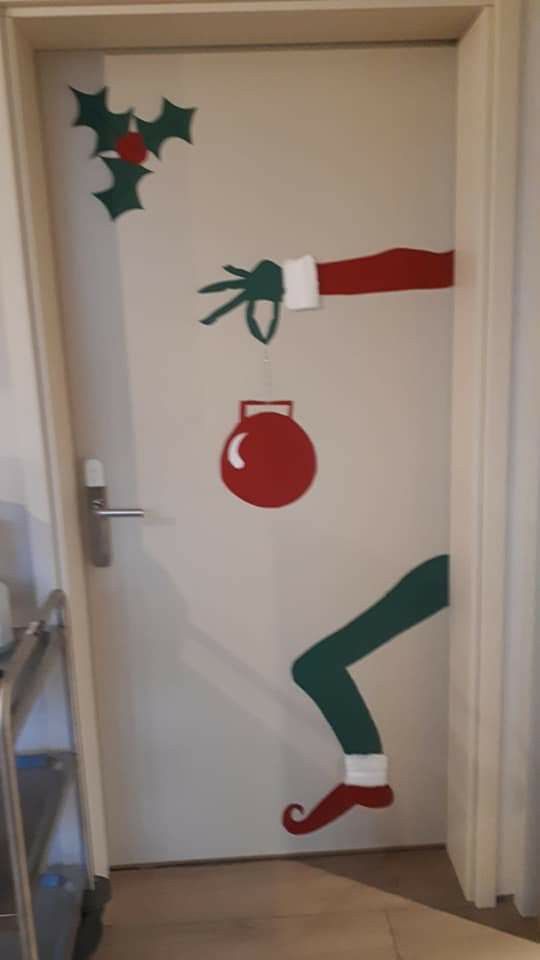 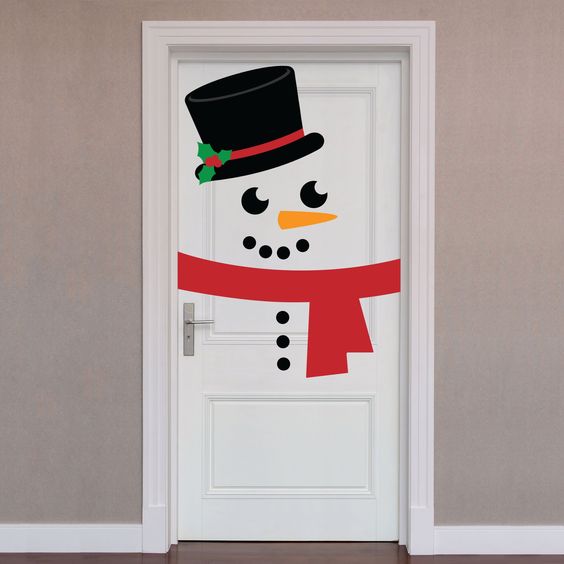 SOBO SI LAHKO OKRASIŠ TUDI Z OKRASKI, KI JIH DAŠ NA VRVICO ali PRILEPIŠ NA OKNO
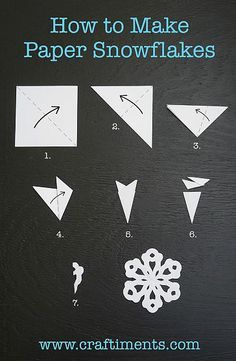 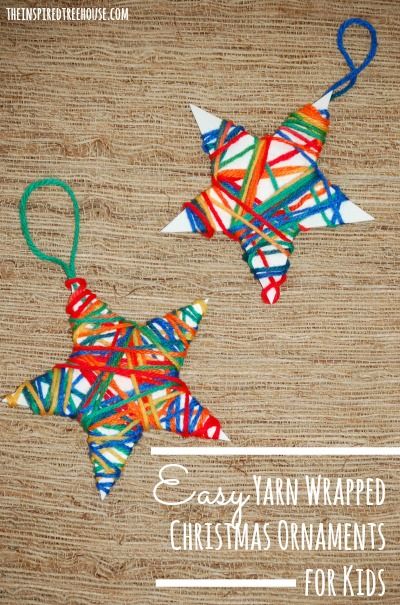 LAHKO SI NAREDIŠ NAMIZNI OKRASEK
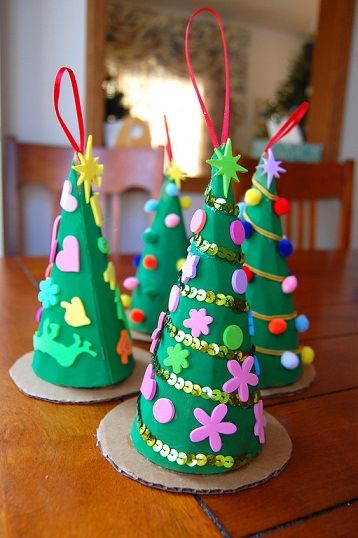 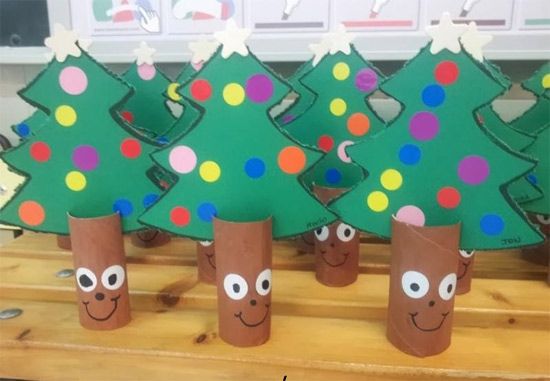 ALI PA SNEŽAKA IZ NOGAVICE IN RIŽA
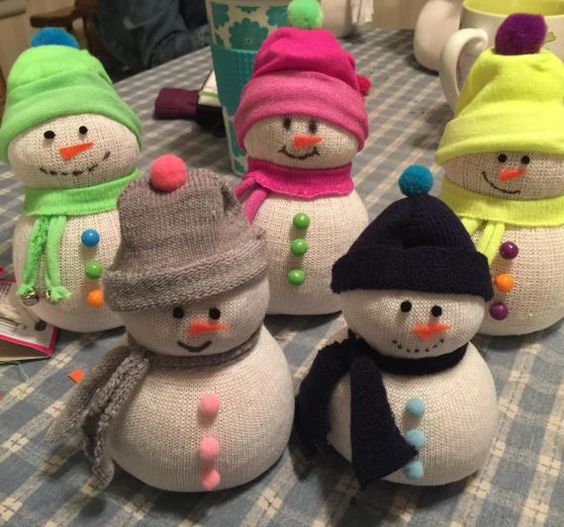 ZAKLJUČEK
KO KONČAŠ Z DELOM, POSPRAVI ZA SEBOJ.
PRIPRAVI IGRO, KI JO IMAŠ DOMA (ČLOVEK NE JEZI SE, ENKA, DOMINE,…)
PROSI STARŠA, BRATA, SESTRO, ALI KOGA DRUGEGA, KI JE S TEBOJ IN SKUPAJ ODIGRAJTA/E ENO IGRO.
UPAVA, DA TI JE BIL DANAŠNJI DAN VŠEČ.
LEPO SE IMEJ ŠE NAPREJ
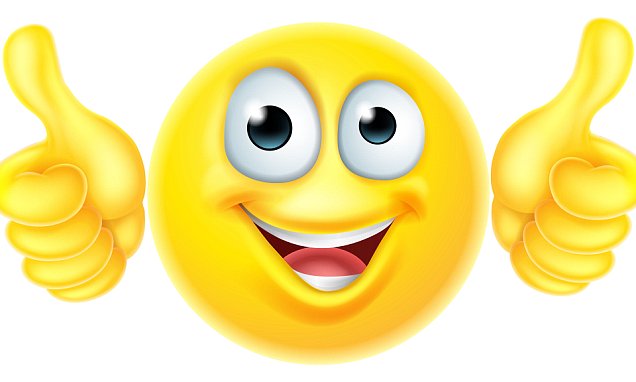